PERÍCIAS 

EM


RECUPERAÇÃO JUDICIAL
Lei de Falências e Recuperação Judicial
Decreto-lei 7.661/1945 

(antiga Lei de Falências e Concordatas)

Substituído pela


Lei nº 11.101/2005

(Lei de Falências e Recuperação Judicial)
Lei de Falências e Recuperação Judicial
Objetivos da Recuperação Judicial
Art. 47. A recuperação judicial tem por objetivo viabilizar a superação da situação de crise econômico-financeira do devedor, a fim de permitir a manutenção da fonte produtora, do emprego dos trabalhadores e dos interesses dos credores, promovendo, assim, a preservação da empresa, sua função social e o estímulo à atividade econômica.
Clientes
Produtos e Serviços
Renda
Riqueza
Fornecedores
Empresa em RJ
Emprego
Impostos
Perito Judicial
Processo da Recuperação Judicial
45 dias
10 dias
Prazos da Lei
15 dias
Perícia Prévia
Divergências de Crédito
Assembleia de Credores
Aprovação do Plano
Relação de Credores do AJ
Impugnações de Créditos
Fase Administrativa
Fase Judicial
Perícia de Constatação
Análise da Empresa Recuperanda
Base
- Quórum
- Votos
Lista de credores da devedora
Divergências recebidas
Relação de credores do AJ
Impugnações recebidas
Fiscalização mensal
Acompanhamento do pagamento aos credores
Balanços
 Balancetes
 DRE
 Certidões
Instalação
Resultado
Ata
Balanços
 Balancetes
 DRE

Causas da Crise
Ajustes
Pareceres

Quadro Geral de Credores
Ajustes 
Pareceres
Relatório de encerramento da RJ
Situação  real da Devedora
Assessoria às Empresas Recuperandas
Processo Pré Recuperação Judicial
Pedido de Deferimento
Diagnóstico Preventivo de Situação de Crise Econômica Financeira
Balanços
 Balancetes
 DRE
 Certidões
Causas da Situação de Crise
Assessoria às Empresas Recuperandas
Processo da Recuperação Judicial
Prazos da Lei
60 dias
60 dias
30 dias
30 dias
Perícia Prévia
Plano de Recuperação Judicial
Negociação com Credores
Assembleia de Credores
Aprovação do Plano
Esclarecimentos
Planejamento -Estratégico 
-Financeiro
-Pagamento aos Credores
Ajustes  no Plano de Recuperação Judicial
Prévia
- Quórum
- Votos
Administração do plano
Balanços
 Balancetes
 DRE

Relação de Credores

Documentos
- Histórico
- Mercado
-Produtos
 Clientes
 Credores
Classes de Credores na Falência
Lei de Falências e Recuperação Judicial
Trabalhistas
Credores com garantia real
Créditos tributários
Credores com privilégio especial: microempresas
	(ME) e empresas de pequeno porte (EPP)
Créditos com privilégio geral
Credores quirografários
Multas contratuais e as penas pecuniárias por infração
das leis penais ou administrativas, inclusive as multas tributárias
Créditos subordinados
Perícias em Falências e Recuperação Judicial
Bibliografia Recomendada
LUCCA, Newton de; VASONCELOS, Miguel Pestana (coord.). Falência, insolvência e recuperação de empresas – estudos luso-brasileiros. São Paulo: Quartier Latin, 2015.

LAZZARINI, Alexandre Alves; KODAMA, Thais; CALHEIROS, Paulo (org.). Recuperação de Empresas e Falências: Aspectos Práticos e Relevantes da Lei 11.101/05. São Paulo, Quartei Latim, 2014.
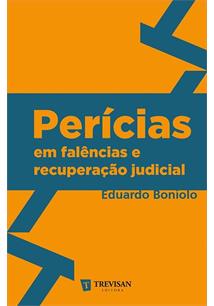 Perícias em Falências e Recuperação Judicial
DEBATES
Perícias em Falências e Recuperação Judicial
OBRIGADO !
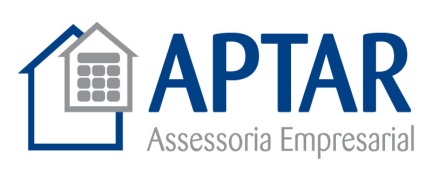 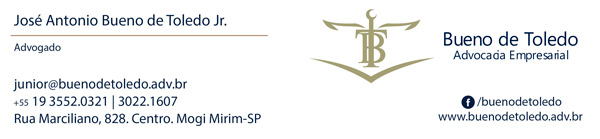 contato@aptar.com.br

Rua Vergueiro, nº 2087, conj. 101, Vila Mariana - São Paulo - SP
Telefone +55 11 – 5087-8813